Avropa Məhkəməsinin ayrı-seçkilik əleyhinə təcrübəsində yeniliklər
Maksim Timofeyev,
Hüquq elmləri namizədi, 
Avropa Humanitar universitetinin dosenti
2015
I.Konvensiyanın 9-cu Maddəsi ilə birgə götürülməkləKonvensiyanın 14-cü Maddəsi
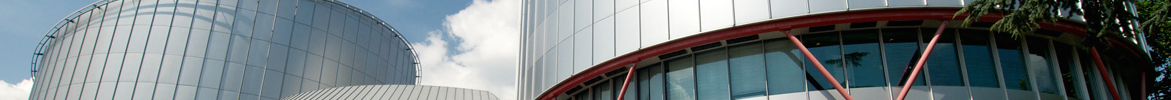 İşin faktları
Dövlətin ərazisində yerləşən dini təşkilatın bir sıra ibadət evləri və iki məbədi vardır
Həmin məbədlərə giriş hüququ yalnız icmanın ən layiqli üzvlərinə verilib
Təşkilat məbədlərlə bağlı vergilərin ödənilməsindən qismən azad edilib (20% ödəyir), belə ki, qanunvericiliyə əsasən belə tikililər vergiqoymadan tam şəkildə azad edilən «Allaha sitayiş etmək üçün ictimai yer»lərə deyil, «xeyriyyəçilik məqsədi ilə istifadə edilən binalar»a aid edilib
Təşkilat həmin məbədin «Allaha sitayiş etmək üçün ictimai yer» olaraq təsnifatlandırılmasını tələb edir, lakin məhkəmələr bundan imtina edir və qərarlarını onunla əsaslandırırlar ki, həmin binaya girmək hüququ adi insanlara verilməyib
«Son günlərin Müqəddəsləri İsa Məsih Kilsəsi» (The Church of Jesus Christ of Latter-Day Saints) Birləşmiş Krallığa qarşı4 mart 2014-cü il tarixli qətnamə  7552/09 saylı ərizə
Məhkəmənin gəldiyi nəticə: 
	ayrı-seçkiliklə bağlı şikayətin mahiyyət etibarı ilə əsassız olduğu müəyyən edildi
Ayrı-seçkiliyə dair şikayətin mahiyyət etibarı ilə əsassız olduğu   müəyyən edildi
Eyni vəziyyətdə olan dini qruplara fərqli münasibət? 
	Eyni qaydalar digər dini təşkilatlara da şamil edilirdi (məsələn, rəsmi Anqlikan kilsəsinin özəl ibadət evlərinə)
Münasibətdə fərq - əgər mövcud olmuşdusa belə - ağlabatan olmuşdu və obyektiv şəkildə əsaslandırılmışdı
Bu imtiyaz 1833-cü il tarixli qanun ilə, geniş əhali kütlələrinə açıq olan kilsələri həvəsləndirmək məqsədi ilə təqdim edilmişdi
Bu tədbirin məqsədi çoxdinli bir cəmiyyətdə mövcud olan ziddiyyətləri kənarlaşdırmaqla əhalinin mənafeinə xidmət etməkdən ibarət idi
Bu sahədə dövlətin geniş mülahizə sərbəstliyi var idi
Tədbir neytral xarakter daşıyırdı
Tədbir maliyyə baxımından öhdəlik yaratmırdı
I.Konvensiyanın 8-ci Maddəsi ilə birgə götürülməkləKonvensiyanın 14-cü Maddəsi
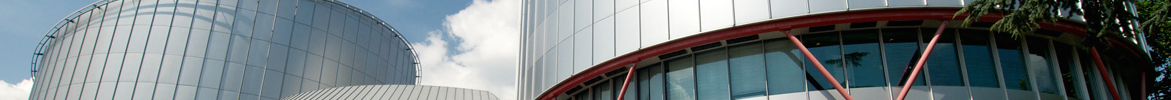 İşin faktları
Əcnəbilərin statusu haqqında qanun elə bir tələb təsbit edir ki, həmin tələbə görə nikahda olan/olmayan cütlərin üzvlərindən biri digər dövlətlə daha sıx əlaqələrə malikdirsə, bu zaman onlardan birinə ailənin birləşməsi əsasında yaşayış icazəsi verilmir
Bu tələb bu dövlətin vətəndaşları ilə 28 ildən çox müddətdə nikahda olan şəxslərə şamil edilmir (onların anadan olduqdan etibarən və ya sonradan vətəndaş olmasından asılı olmayaraq)
Ərizəçi 1993-cü ildən etibarən dövlətdə qanuni şəkildə yaşamış və 2002-ci ildə (yəni 31 yaşı olduqda) həmin dövlətin vətəndaşı olmuşdur 
O, 2003-cü ildə digər dövlətin ərazisində digər dövlətin vətəndaşı ilə ailə qurmuşdur;  ərizəçinin arvadı onun vətəndaşı olduğu dövlətin ərazisində heç vaxt olmayıb və həmin dövlətin dilində danışmır
Ona yaşayış icazəsi verməkdən imtina ediblər
«Biao Danimarkaya qarşı»25 mart 2014-cü il tarixli Qətnamə  38590/10 saylı ərizə
Məhkəmənin gəldiyi nəticə: 
	ayrı-seçkilik aşkar edilmədi

I. Analoji vəziyyətdə olan şəxslərə münasibətdə fərqli rəftar mövcud olub
Ərizəçilər 28 ilə dair qaydaların tətbiqi zamanı etnik mənşəyinə görə fərqli rəftarın baş verdiyinə dair şikayətlərini əsaslandırmadılar
Vətəndaş statusuna 28 ildən az və 28 il ərzində malik olan şəxslərə münasibətdə fərqli rəftar  mövcud olub
II. Rəftardakı fərq ağlabatan və obyektiv əsaslara söykənir
Belə tədbirin arxasında duran məqsəd, yəni cəmiyyətə daha yaxşı inteqrasiyanın təmin edilməsi – qanuna uyğundur
Tədbir məqsədə mütənasibdir
28 ilə dair  tələbin həddən-ziyadə olduğu görünür  və həmin tələb anadan olduqdan etibarən deyil, daha sonradan vətəndaşlıq almış şəxsləri həddindən artıq əlverişsiz  vəziyyətə salır
Lakin, Məhkəmə qanunvericiliyi mücərrəd şəkildə deyil, ərizəçinin işi ilə bağlı konkret vəziyyətdə nəzərdən keçirir (buna müvafiq olaraq, ərizəçilərə 2004-cü ildə tətbiq edilmiş tədbirin mütənasibliyi məsələsini araşdırmaq lazımdr)
Kişi ərizəçinin vətəndaşı olduğu dövlətlə kifayət qədər güclü əlaqələri vardır, lakin qadın ərizəçinin heç bir əlaqəsi mövcud deyil; kişi ərizəçi cəmi 2 il vətəndaş olub
Hakimlər Şayo, Vuçiniç və Kyurisin «Biao Danimarkaya qarşı» işi ilə bağlı fərqli rəyləri(2014)
Əksəriyyət tərəfindən tətbiq edilən araşdırma standartı iki məsələyə əsaslanır
1-ci məsələ: Faktiki vəziyyət və həmin vəziyyətin yaranmasına gətirib çıxaran hüquq normaları arasındakı fərqlərə həddən artıq vurğu edilməsi
Ailə birləşməsi ilə bağlı məsələlərdə dövlətin mülahizə sərbəstliyinin geniş olmaması
Zahirən neytral olan bir norma milli/etnik mənsubiyyət əsasında dolayı ayrı-seçkilik yaradır ki, onun da ağlabatan və obyektiv şəkildə əsaslandırılması mümkün deyil, çünki onun arxasında qanunauyğun məqsəd dayanmamışdır
Hakimlər Şayo, Vuçiniç və Kyurisin «Biao Danimarkaya qarşı» işi ilə bağlı fərqli rəyləri(2014)
Əksəriyyət tərəfindən tətbiq edilən araşdırma standartı iki məsələyə əsaslanır

2-ci məsələ: tədbirin qiymətləndirilməsi üçün vaxt məhdudiyyətinin müəyyən edilmısdi (2004-cü il)
2004-cü ilin yekun ili olaraq seçilməsi səhvdir
2014-cü ildə ərizəçinin vəziyyəti dəyişməyib
Ərizənin cəmi 2 il ərzində vətəndaş olması faktına həddindən artıq çox əhəmiyyət verilmişdir
Diqqətinizə görə təşəkkür edirəm